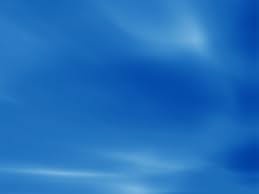 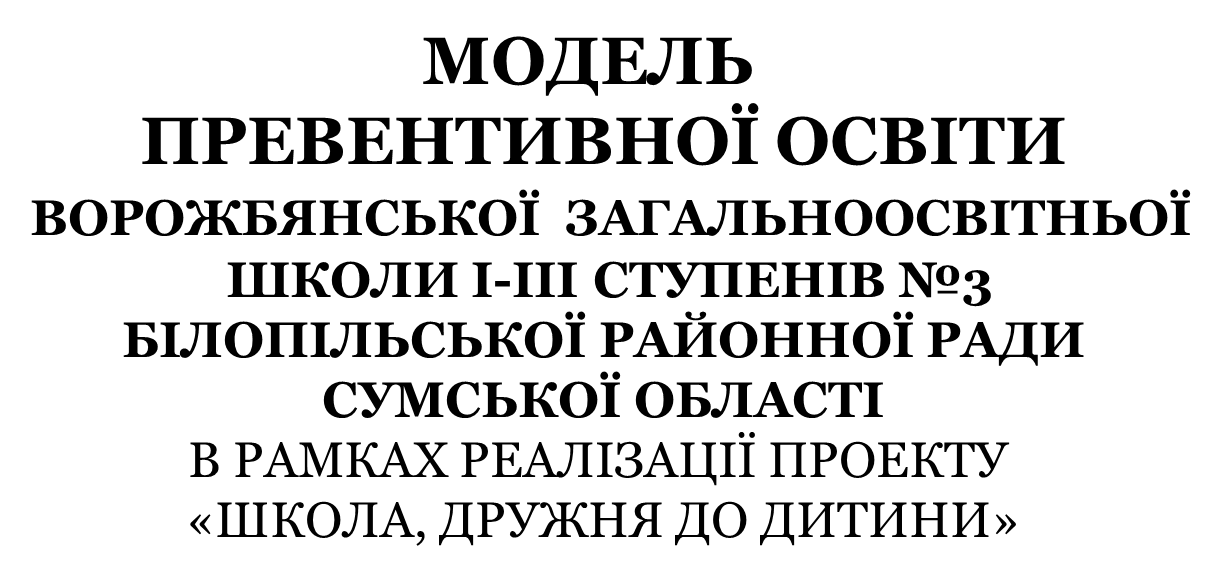 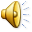 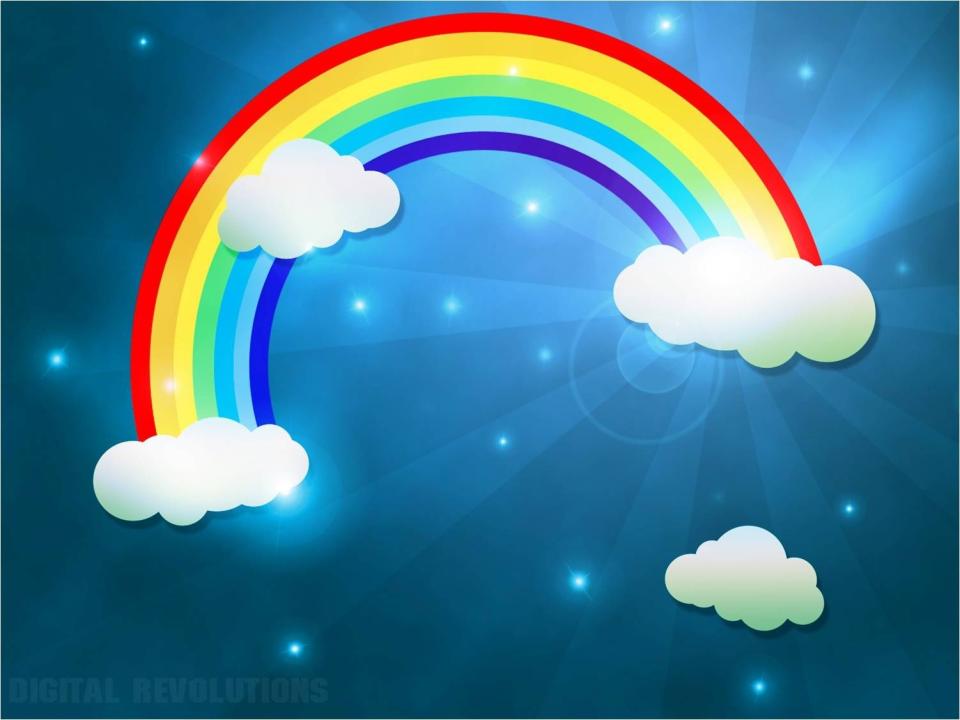 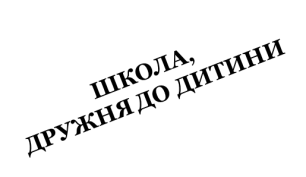 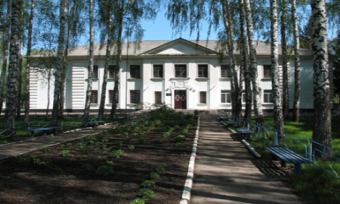 ВОРОЖБЯНСЬКОЇ ЗАГАЛЬНООСВІТНЬОЇ ШКОЛИ І-ІІІ СТУПЕНІВ №3 БІЛОПІЛЬСЬКОЇ РАЙОННОЇ РАДИ СУМСЬКОЇ ОБЛАСТІ
ЗДОРОВ’Я»
«СХОДИНКИ
ПРОЕКТ
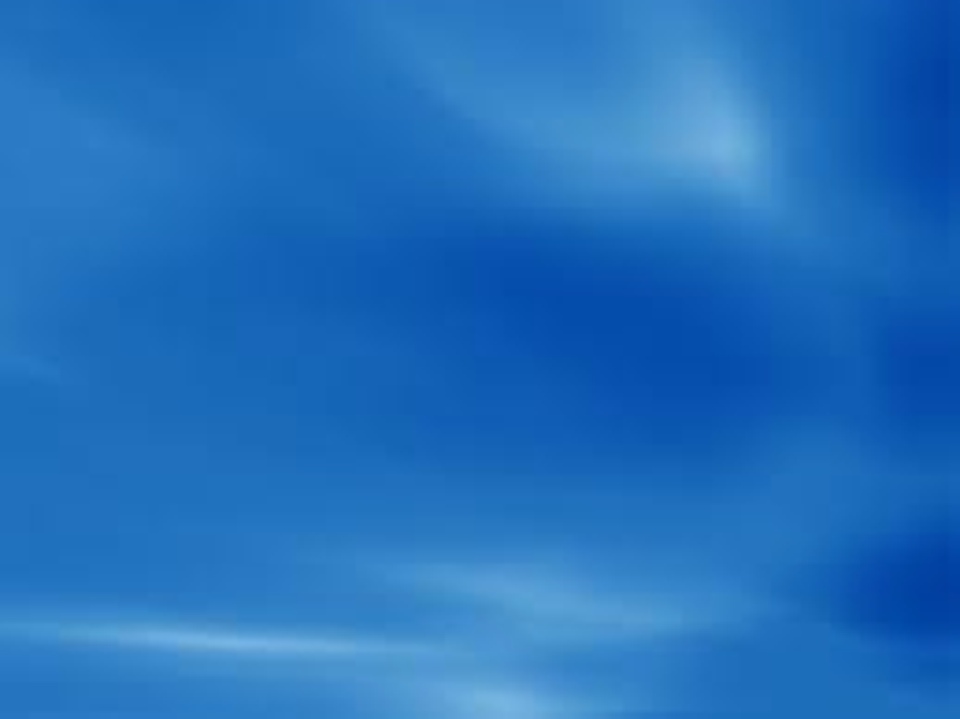 МЕТА ПРОЕКТУ 
«СХОДИНКИ ЗДОРОВ’Я»: 
формування в молодого покоління мотивації до здорового способу життя, 
системи високих життєвих цінностей, надання належної освіти, 
зокрема з питань збереження здоров’я, шляхів запобігання ВІЛ/СНІД та ІПСШ.
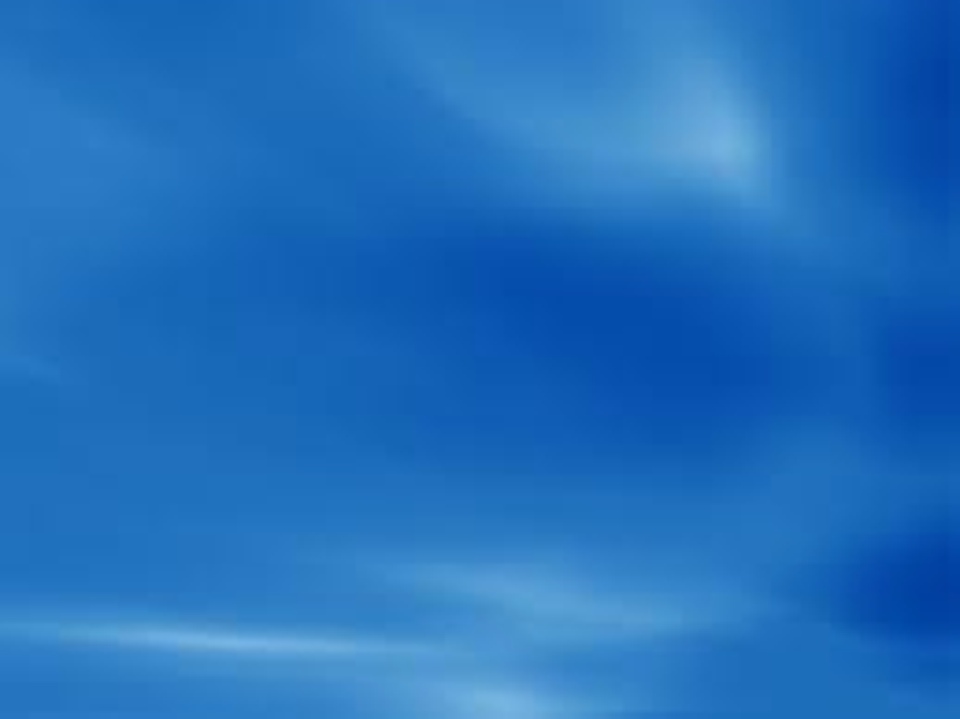 ЗАВДАННЯ:

 НАДАННЯ УЧНЯМ ДОСТОВІРНОЇ І ПОВНОЇ ІНФОРМАЦІЇ З ПРОБЛЕМИ ВІЛ/СНІДу;

ФОРМУВАННЯ У ШКОЛЯРІВ ВІДПОВІДНИХ СТАВЛЕНЬ ДО ЦІЄЇ ПРОБЛЕМИ І ЛЮДЕЙ, ЯКІ ЖИВУТЬ З ВІЛ;

РОЗВИТОК НЕОБХІДНИХ УМІНЬ І НАВИЧОК, ЯКІ ЗМЕНШУЮТЬ СХИЛЬНІСТЬ МОЛОДІ ДО РИЗИКОВАНОЇ ПОВЕДІНКИ;

ПОСИЛЕННЯ МОТИВАЦІЇ ДО ЗДОРОВОГО СПОСОБУ ЖИТТЯ;

СТВОРЕННЯ СПРИЯТЛИВОГО СЕРЕДОВИЩА, СПІВПРАЦЯ З БАТЬКАМИ, ПЕДАГОГІЧНИМ КОЛЕКТИВОМ, ЗАКЛАДАМИ ОХОРОНИ ЗДОРОВЯ І ГРОМАДСЬКИМИ ОРГАНІЗАЦІЯМИ, ЯКІ ПРАЦЮЮТЬ У ЦІЙ СФЕРІ.
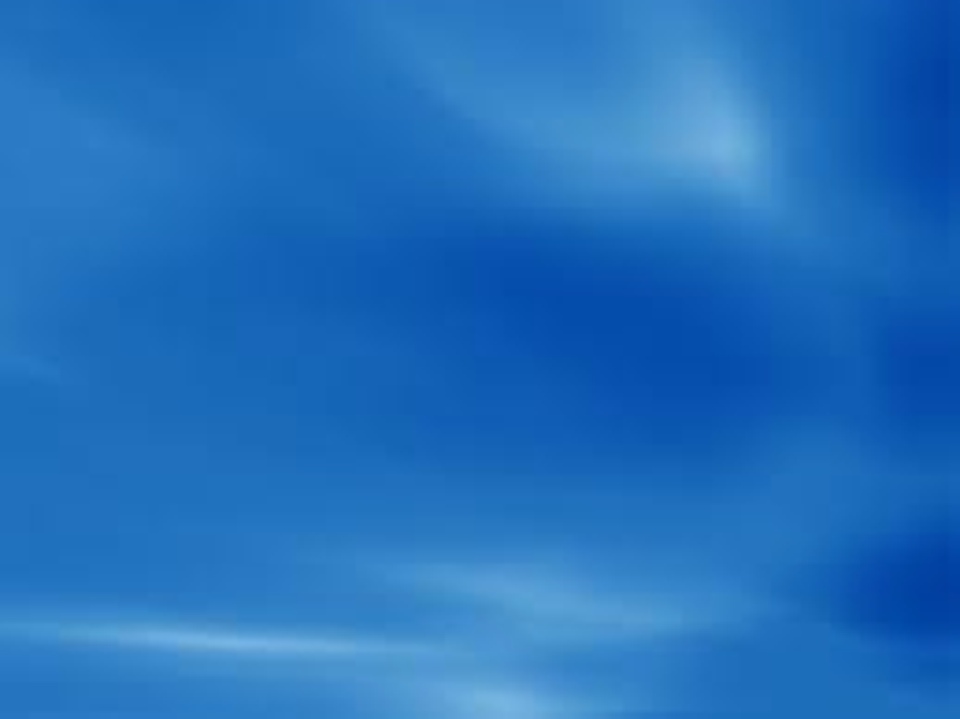 СТРУКТУРА МОДЕЛІ 
«СХОДИНКИ ЗДОРОВ’Я»
ФОРМУВАННЯ ЖИТТЄВИХ НАВИЧОК, НАВЧАННЯ ЗДОРОВ’Ю
ЗМІЦНЕННЯ ФІЗИЧНОГО ЗДОРОВ’Я УЧНІВ
ЯКІСНА ПРЕВЕНТИВНА ОСВІТА
РАЦІОНАЛЬНА ОРГАНІЗАЦІЯ 
НАВЧАЛЬНО-ВИХОВНОГО ПРОЦЕСУ
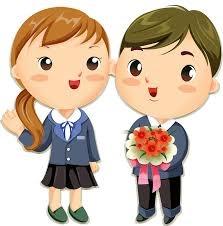 СПРИЯТЛИВІ УМОВИ ДЛЯ ПЕРЕБУВАННЯ, НАВЧАННЯ ТА ПРАЦІ В ШКОЛІ
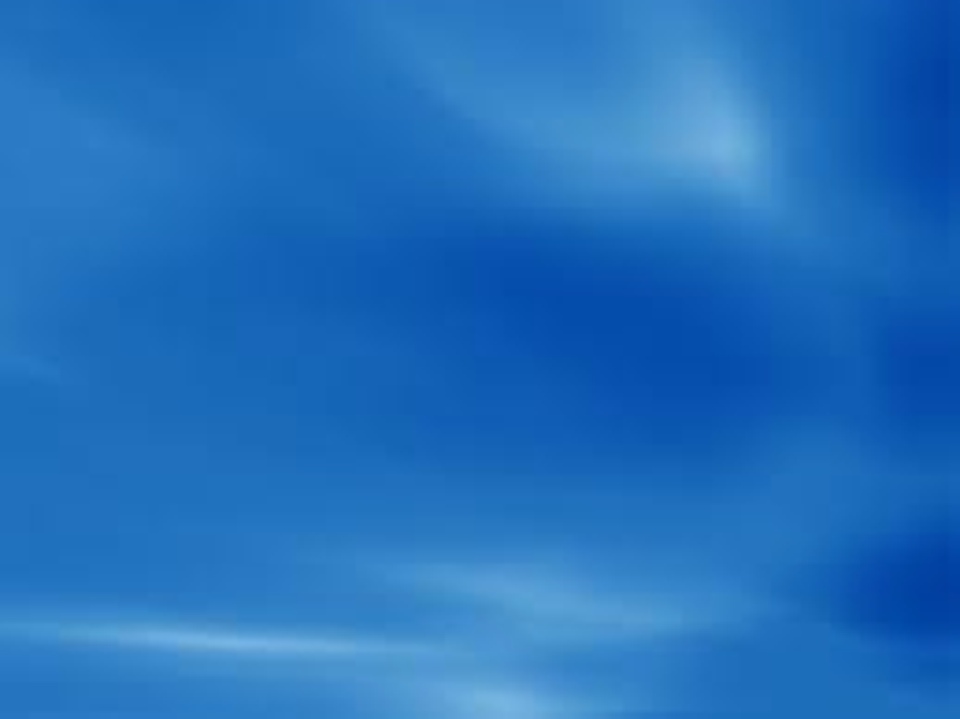 СХОДИНКА І

СПРИЯТЛИВІ УМОВИ 
ДЛЯ ПЕРЕБУВАННЯ, НАВЧАННЯ 
ТА ПРАЦІ В ШКОЛІ
Забезпечення належних санітарно-гігієнічних умов 
    (стабільний температурний режим, туалетні кімнати,
     гаряче харчування»;
Реалізація програми «Попередження насильства 
     в учнівському середовищі»;
Робота по швидкій адаптації учнів до навчання у школі;
Функціонування «Скриньки довіри».
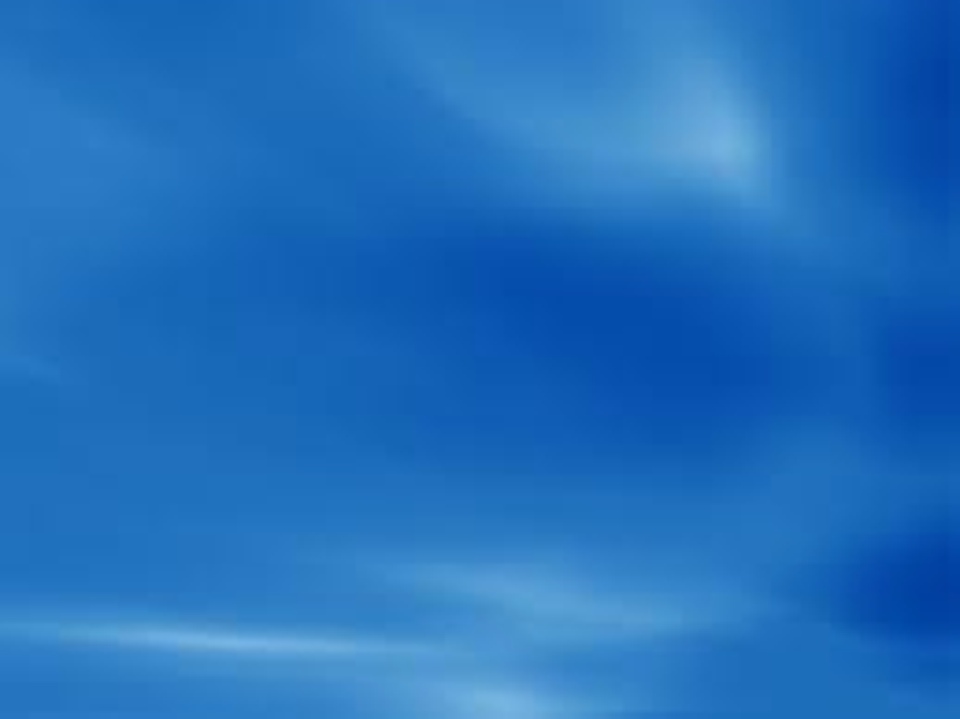 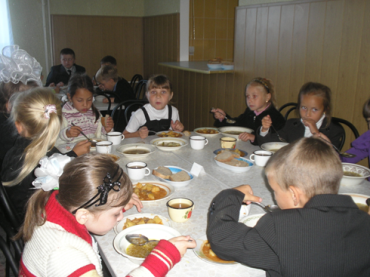 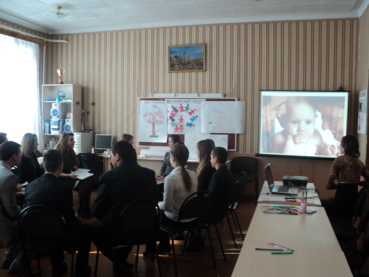 Гарячі обіди 
в шкільній їдальні
Тренінгове заняття 
з попередження насильства
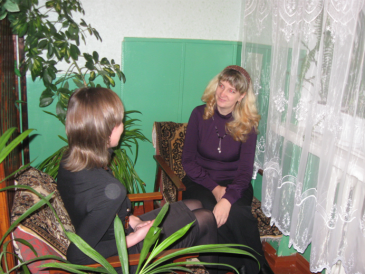 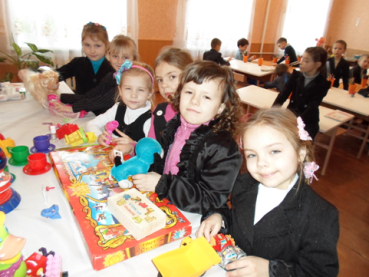 Робота психолога
Адаптація  першокласників
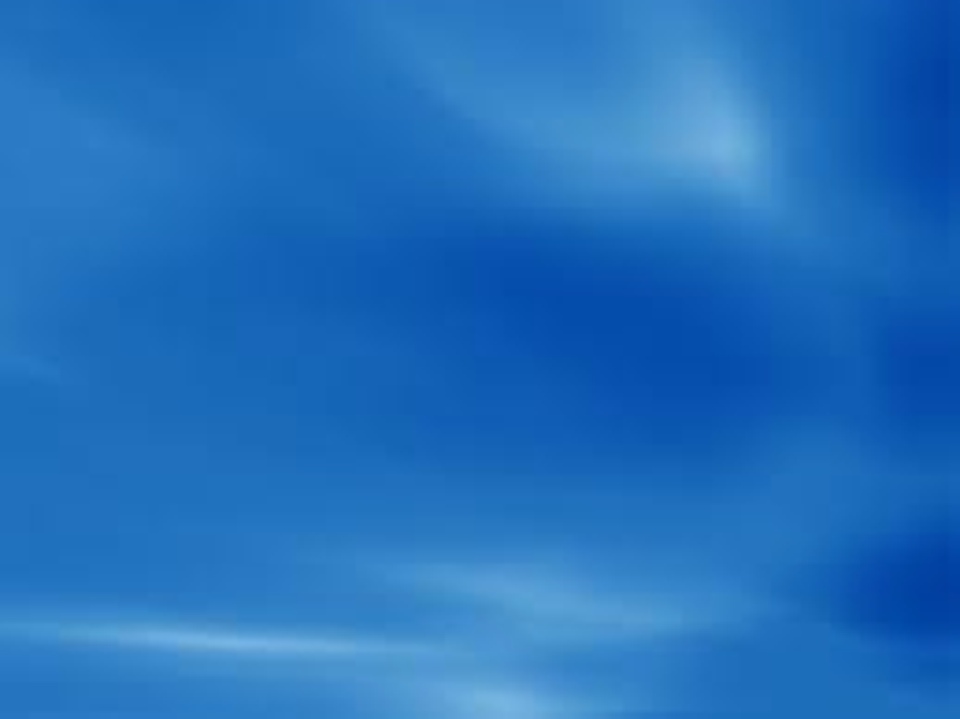 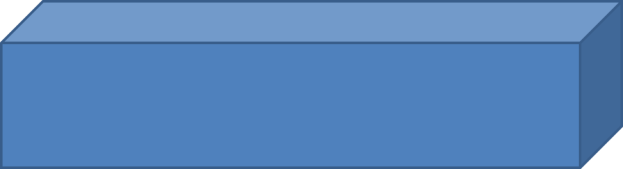 СХОДИНКА ІІ

РАЦІОНАЛЬНА ОРГАНІЗАЦІЯ 
НАВЧАЛЬНО-ВИХОВНОГО ПРОЦЕСУ
Організація навчально-виховного процесу на основі особистісно-орієнтованої педагогіки;
Використання інтерактивних форм роботи з учнями;
Проведення виховних заходів: «День успіху в школі», «Сходження на Олімп», «Крок до зірок», «Мрія»;
Робота над реалізацією проектів «Школа сприяння здоров’ю», «Спішіть дарувати радість»;
Організація роботи гуртків за інтересами учнів;
Участь учнів у керівництві справами навчального закладу;
Залучення батьків до активної участі у виховних заходах.
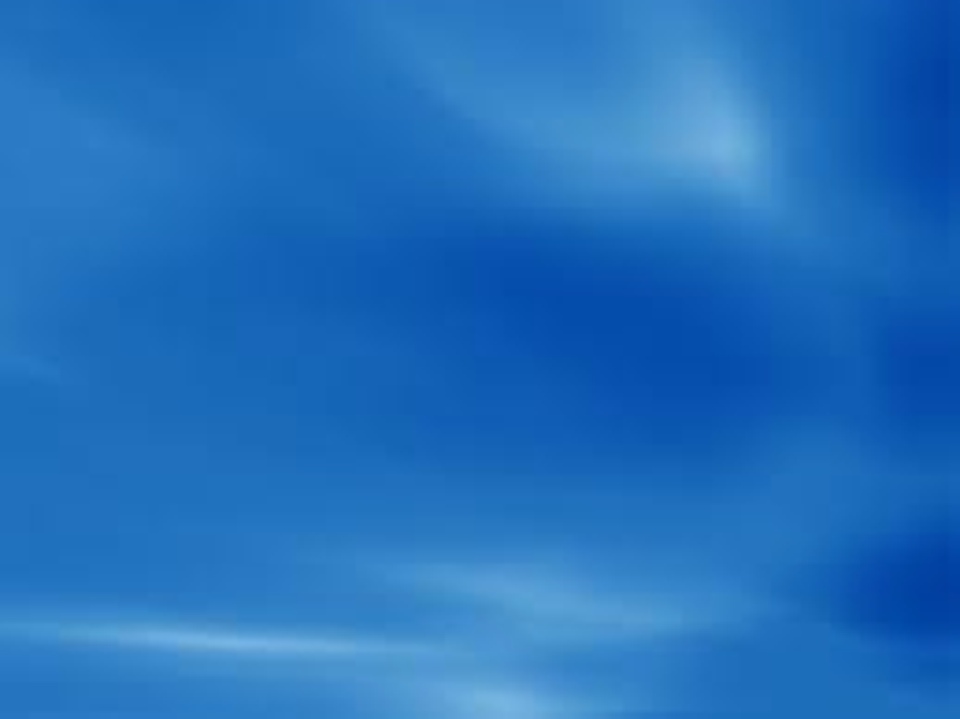 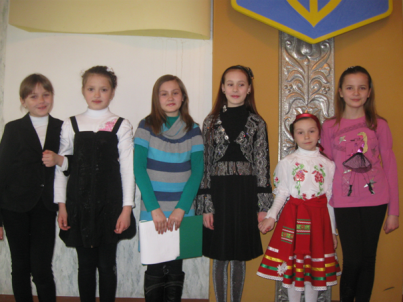 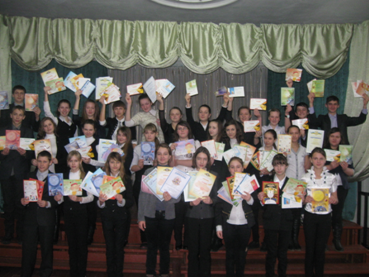 Переможці творчого конкурсу «Мрія»
«День успіху в школі»
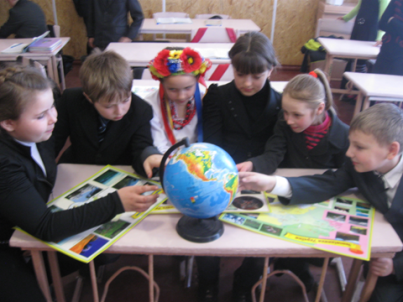 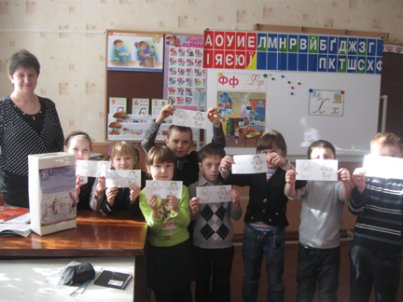 Участь в акції «Від серця до серця»
Робота гуртків за інтересами
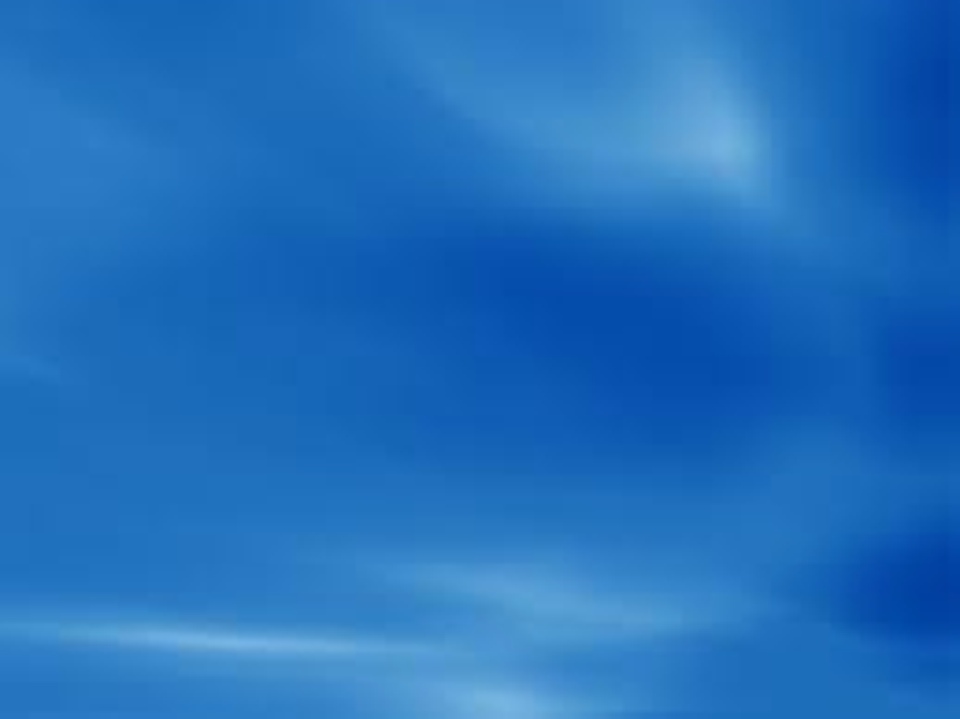 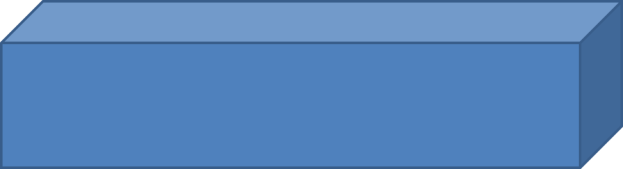 СХОДИНКА ІІІ


ЯКІСНА ПРЕВЕНТИВНА ОСВІТА
Викладання предмету «Основи здоров’я» ;
Упровадження факультативних курсів «Школа проти СНІДу», «Захисти себе від ВІЛ»;
Облаштування  тренінгового кабінету основ здоров’я, 
      кабінету психолога і соціального педагога;
Робота педагога-організатора за програмою 
      «Маршрут безпеки»;
Робота бібліотеки у напрямку превентивної освіти школярів;
Упровадження програми «Превентивна освіта для батьків»;
Розробка педагогами школи методичних посібників, спрямованих на превентивну освіту школярів.
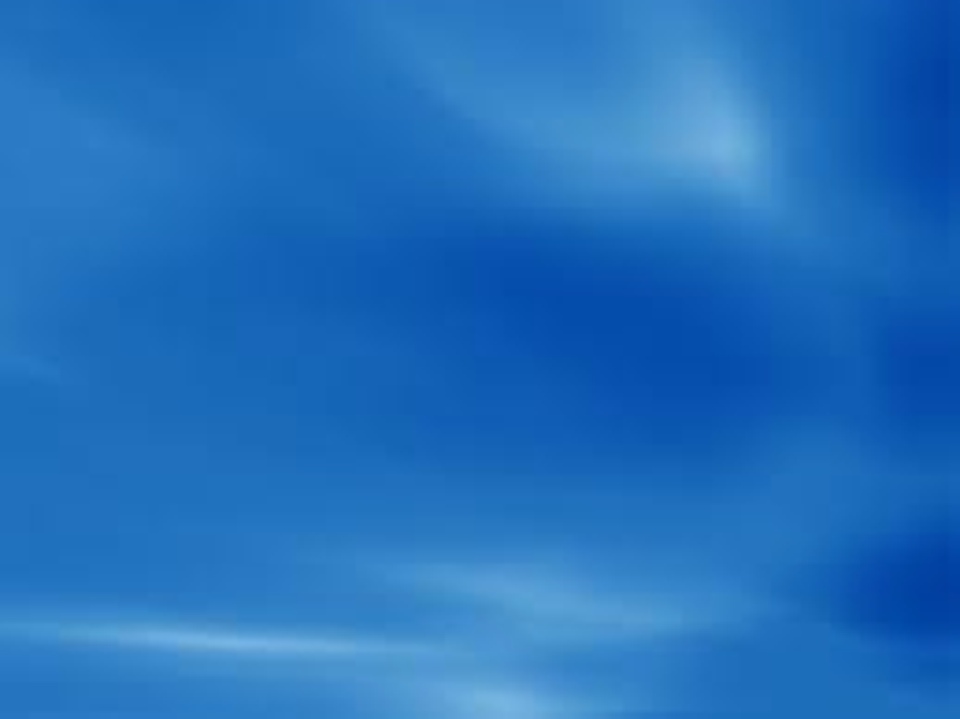 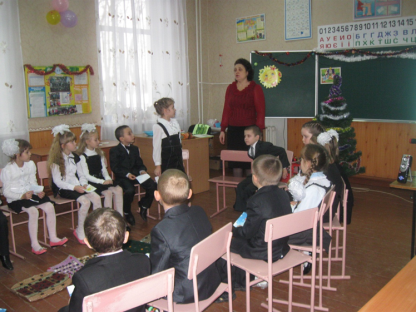 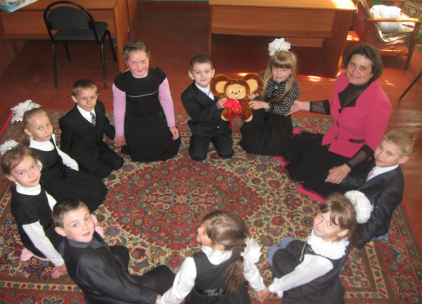 Уроки основ здоров’я у початковій школі
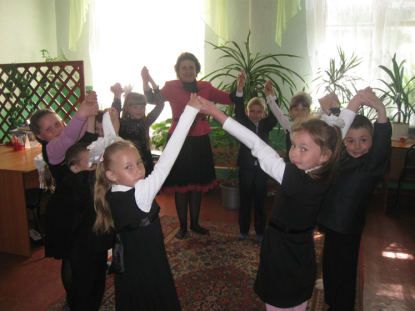 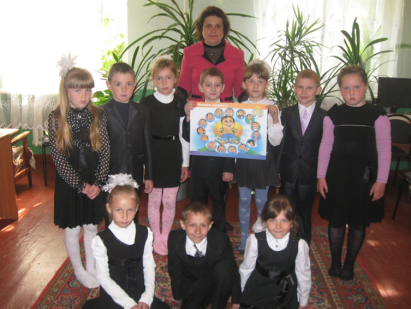 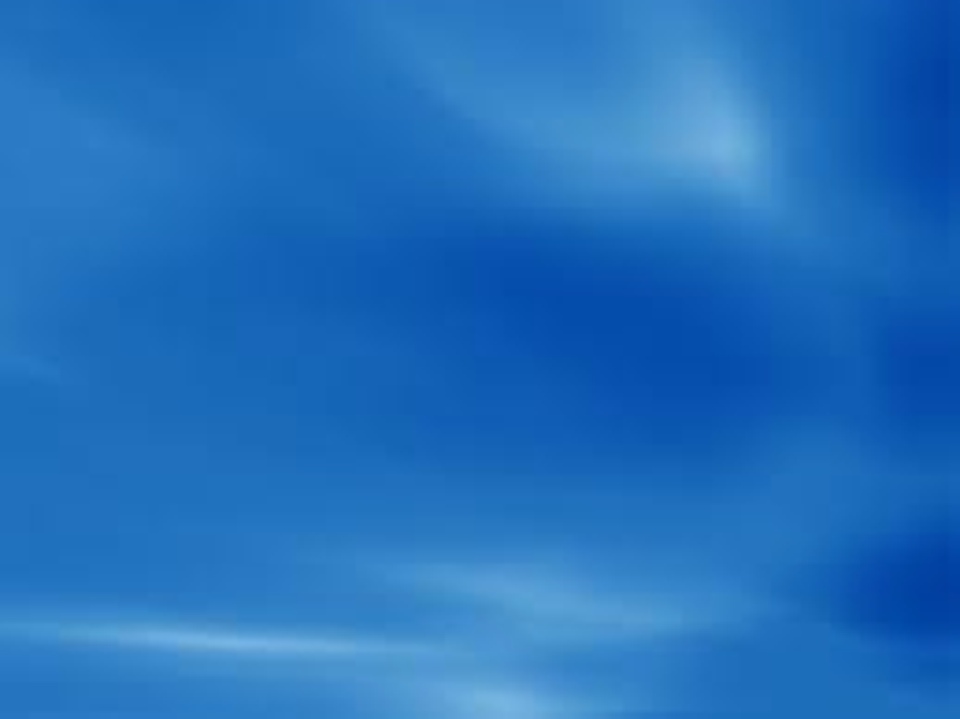 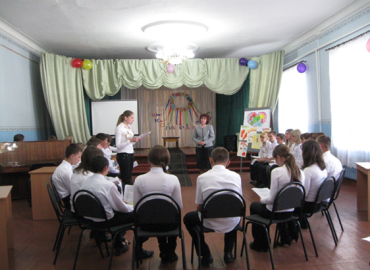 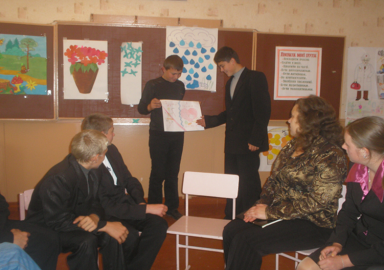 Зяняття факультативного курсу
 «Школа проти СНІДу»
Заняття в тренінговому кабінеті
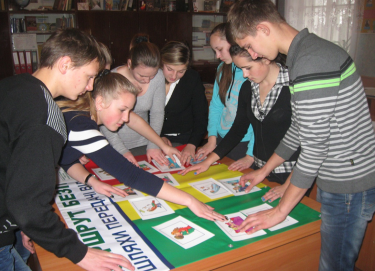 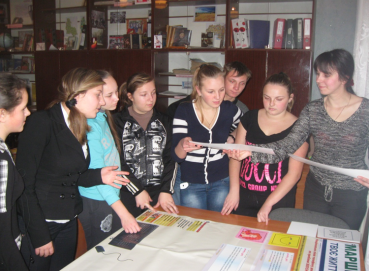 Навчання фасилітаторів  з інтерактивної виставки 
«Маршрут безпеки»
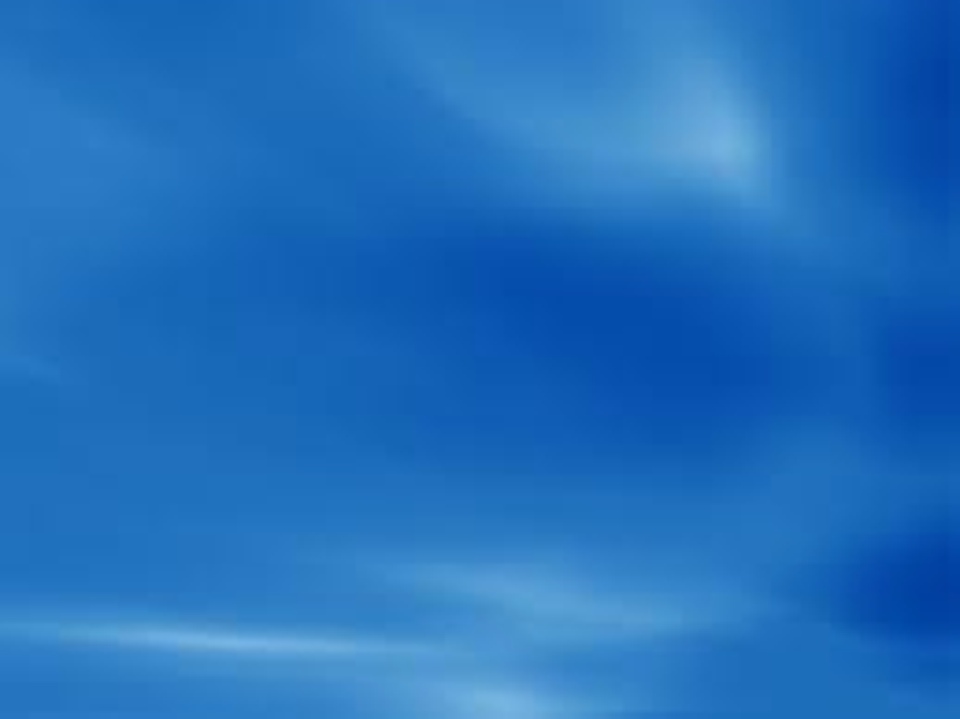 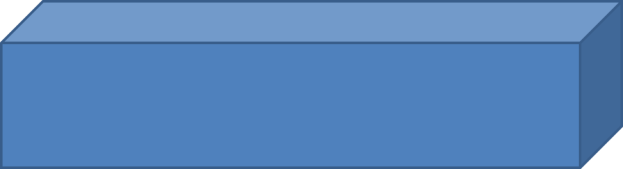 СХОДИНКА ІV

ЗМІЦНЕННЯ ФІЗИЧНОГО ЗДОРОВ’Я УЧНІВ
Робота спортивних секції з футболу, легкої атлетики;
Проведення Днів здоров'я;
Проведення щоденної ранкової зарядки;
Обладнання і функціонування тренажерного залу;
Проведення спортивних змагань, турнірів;
Проведення «веселих перерв», фізкультхвилинок  на уроках.
Організація та проведення виховних заходів під час тематичних тижнів.
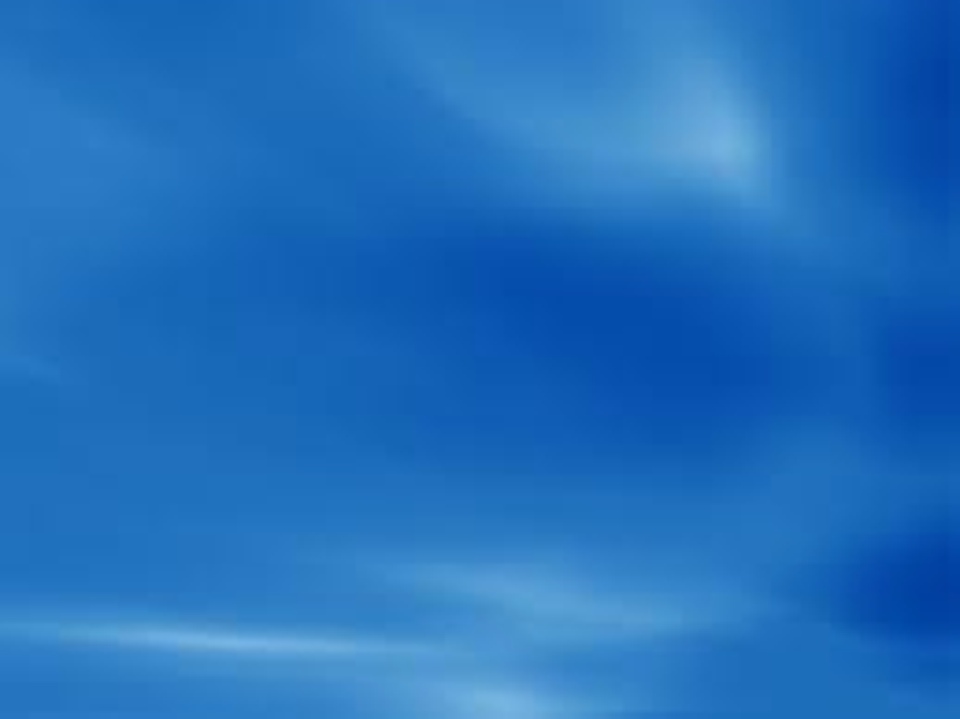 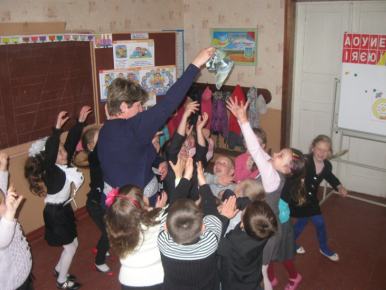 «Веселі перерви» в початковій школі
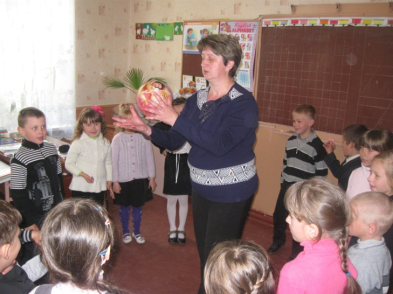 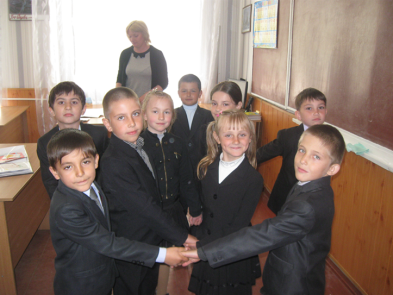 Фізкультхвилинки на уроках
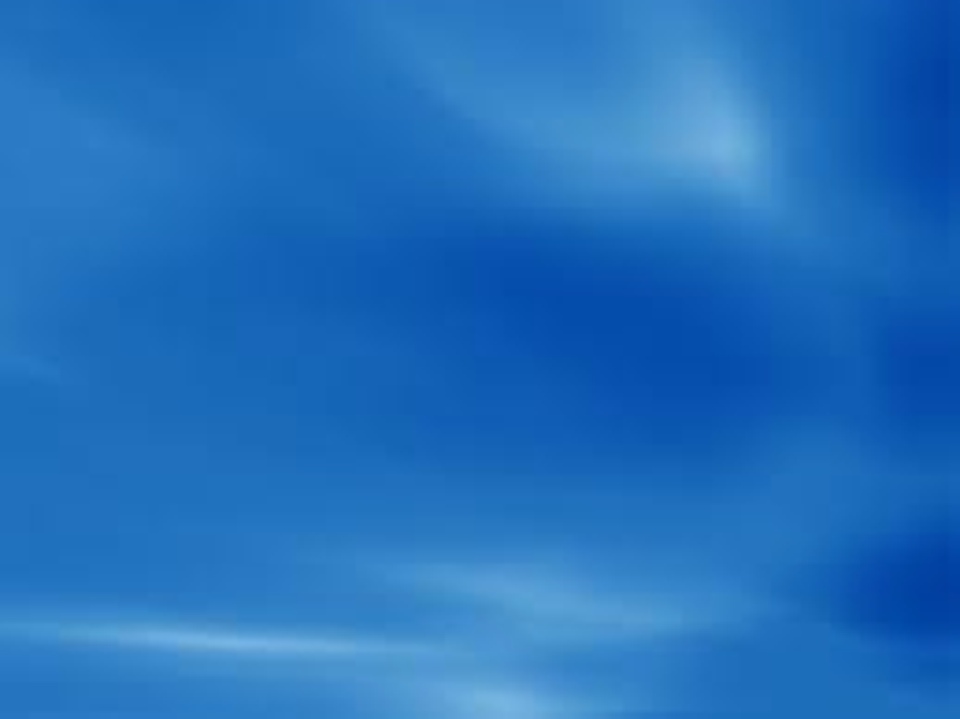 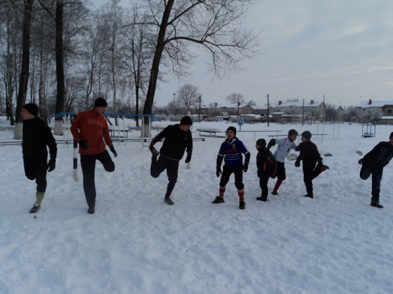 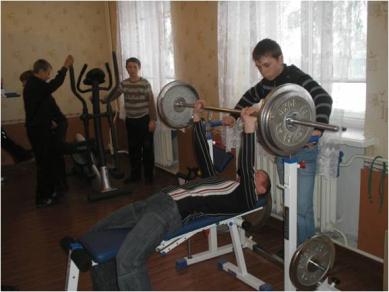 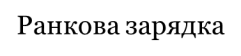 Заняття в тренажерному залі
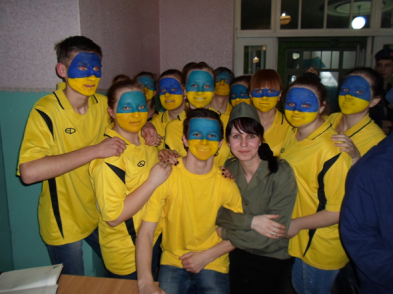 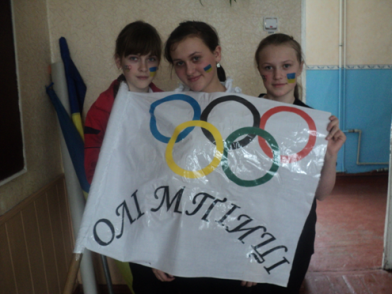 «Ігри патріотів»
Спортивні змагання «Юні олімпійці»
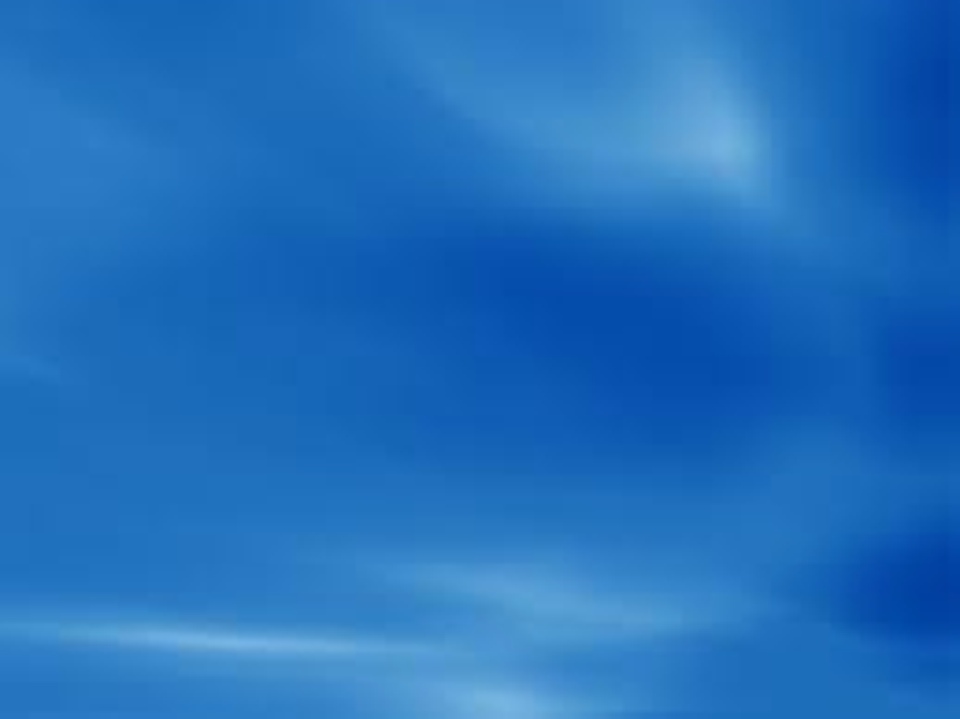 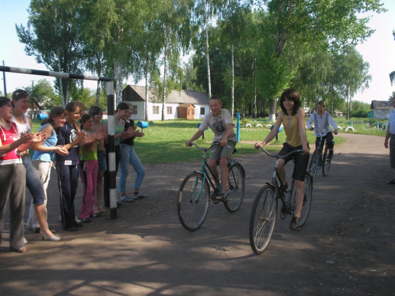 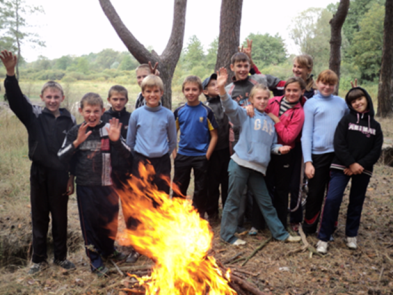 Дні здоров’я
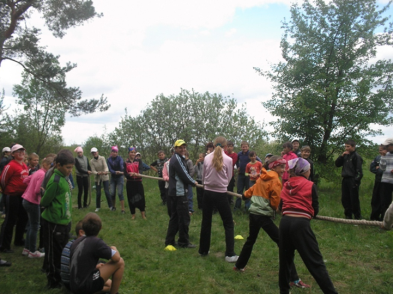 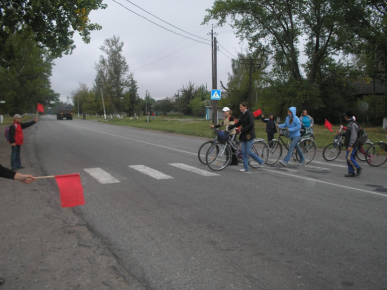 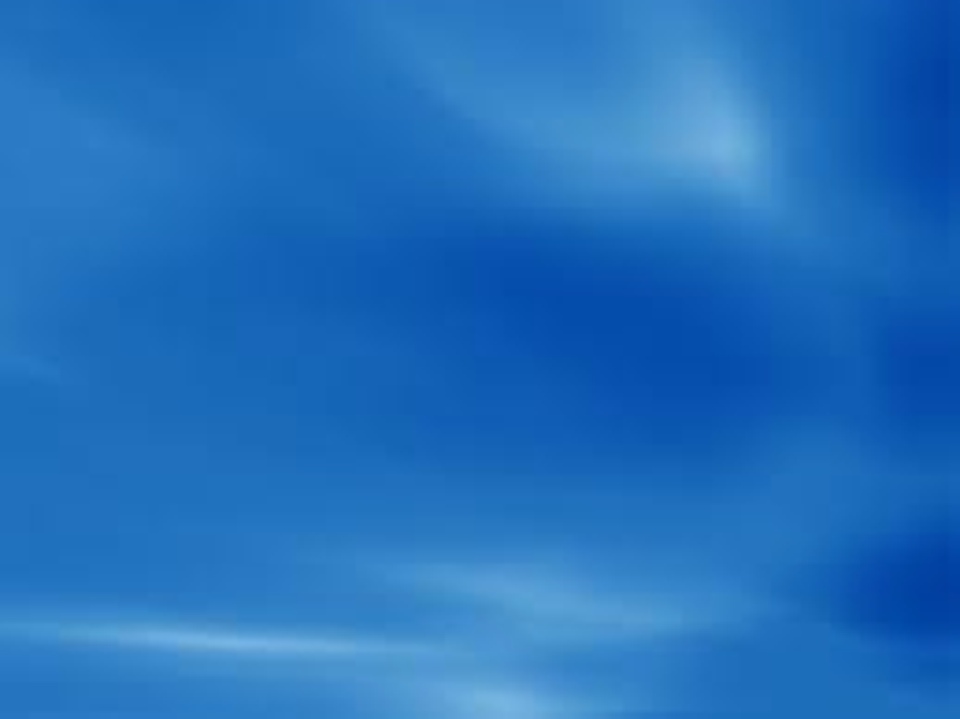 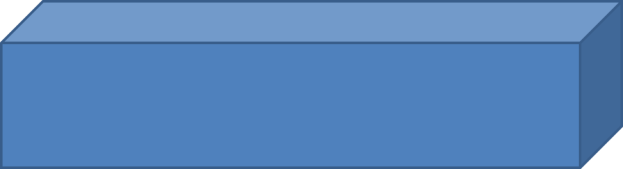 СХОДИНКА V

ФОРМУВАННЯ ЖИТТЄВИХ НАВИЧОК, 
НАВЧАННЯ ЗДОРОВ’Ю
Робота за програмою «рівний - рівному» 
     у напрямку «навчаючись сам, навчи іншого»;
Робота  клубу «Юні захисники здоров’я»;
Робота  гуртків «Здоров’ячок», «Школа здоров’я»;
Робота громадського наркологічного посту з учнями, схильними до шкідливих звичок та ризикованої поведінки;
Участь в акціях «Я обираю здоровий спосіб життя», «Твоє майбутнє – в твоїх руках», «Палінню – «ні!».
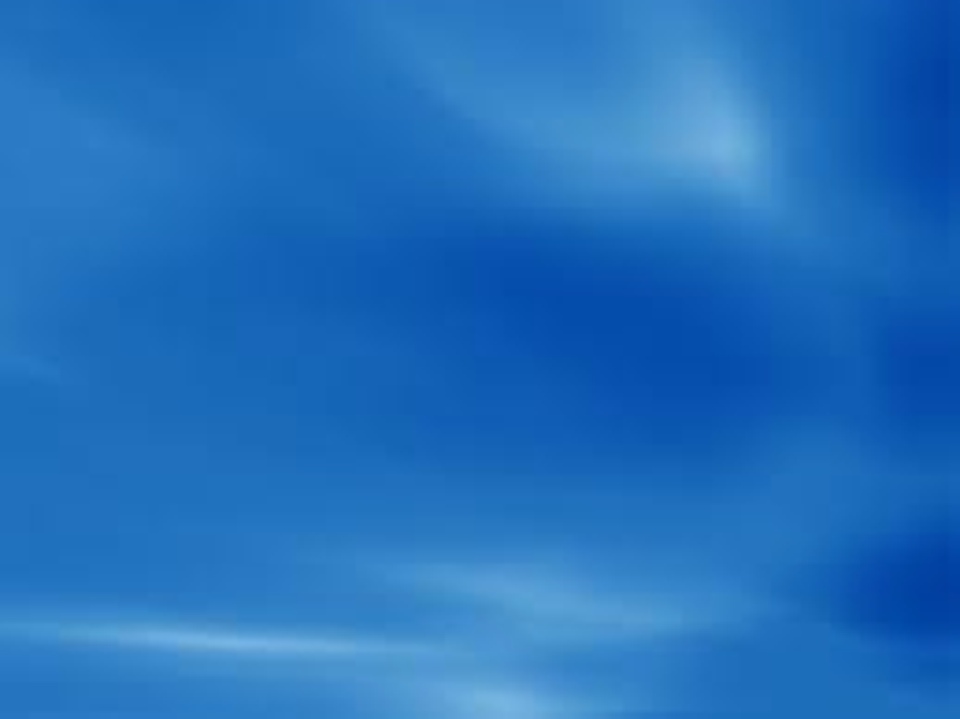 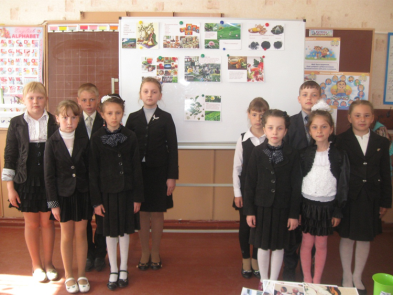 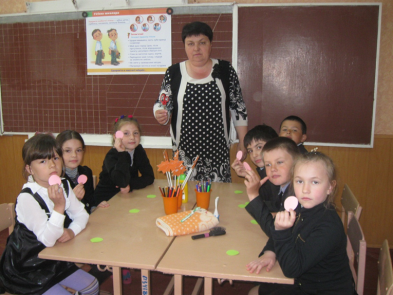 Гурток «Здоров’ячок»
Клуб «Юні захисники здоров’я»
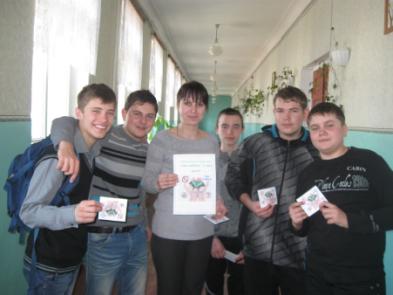 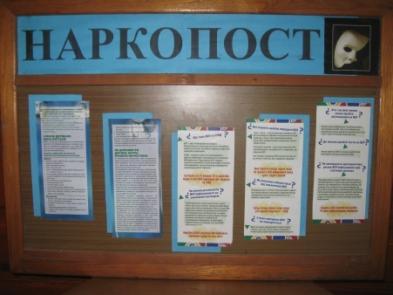 Акція «Твоє майбутнє – в твоїх руках»
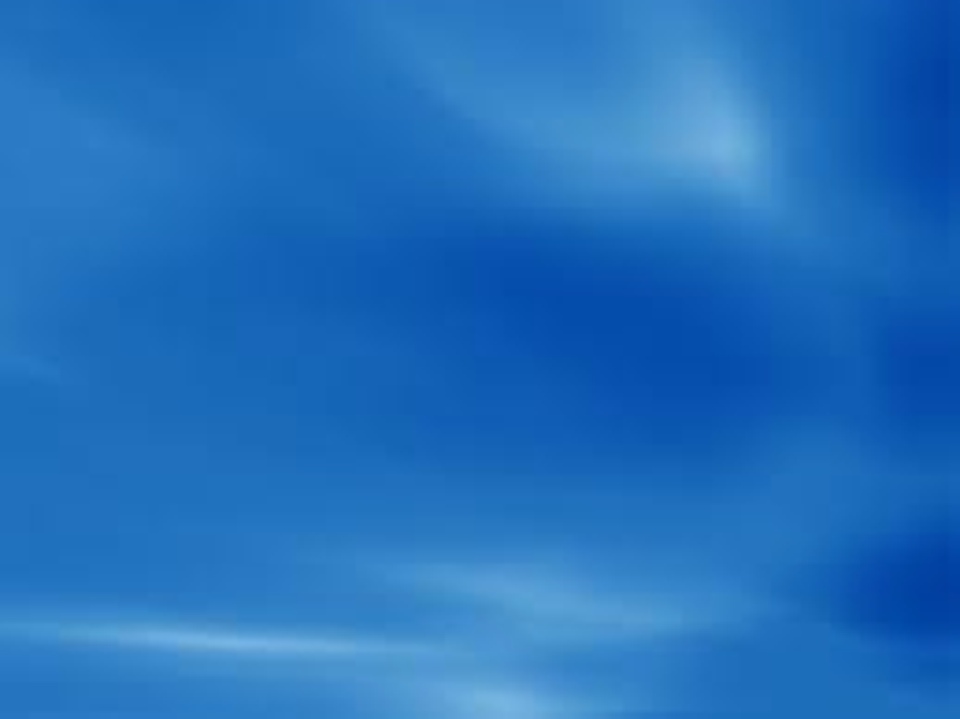 Безпечне середовище
Обізнаність у проблемах ВІЛ/СНІДу
Толерантне ставлення до оточуючих
ОЧІКУВАНІ РЕЗУЛЬТАТИ
Сучасні технології превентивної освіти
Негативне ставлення до шкідливих звичок
Зменшення ризику інфікування ВІЛ та ІПСШ
Поширення інформації серед населення
Атмосфера дружби, довіри, підтримки